De grote zinsleerquiz!
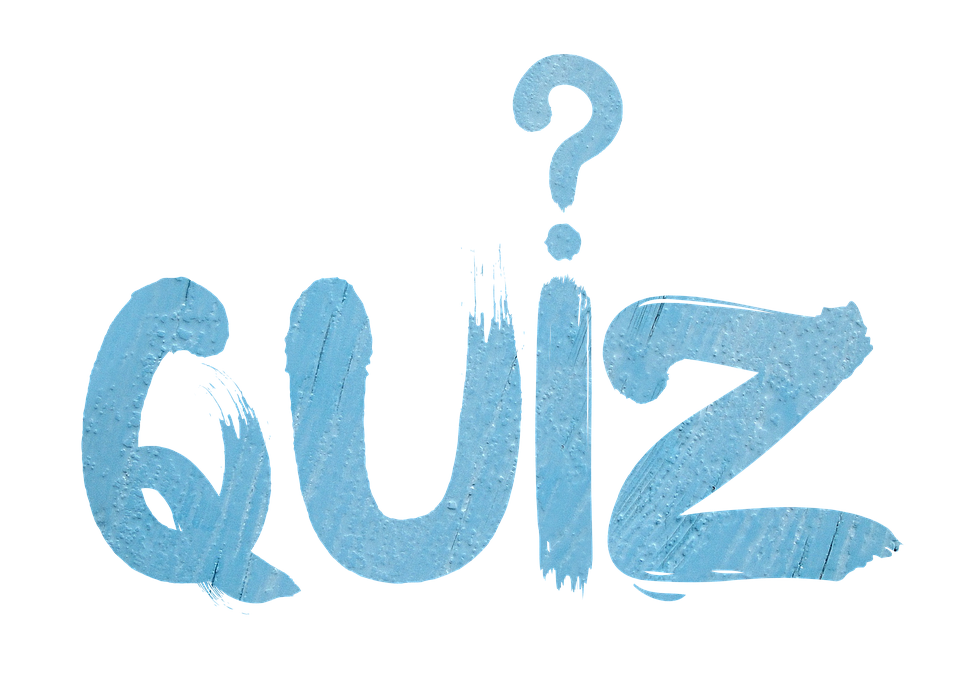 Theorie
Onderwerp
Degene of datgene wat iets doet of is
Wie of wat doet of is iets?
Voorbeelden:
Sam speelt verstoppertje.
 Wie speelt verstoppertje? Sam.
Het probleem zijn de hoge kosten.
 Wat is het probleem? De hoge kosten.
Lijdend Voorwerp(Direct object)
Degene of datgene wat iets direct ondergaat
Wie of wat + gezegde + onderwerp?
Voorbeelden:
Onder de douche zong hij vanochtend Do I Wanna Know.
 Wat zong hij vanochtend? Do I Wanna Know.
Bel jij hem even?
 Wie bel je? Hem.
Meewerkend Voorwerp(Indirect object)
Degene die iets ontvangt of verneemt
Aan / Voor wie + gezegde + lijdend voorwerp + onderwerp?
Voorbeelden:
Julia en Kim gaven een cadeautje aan hun moeder.
 Aan wie gaven Julia en Kim een cadeautje? Aan hun moeder.
Mijn vriend geeft de poes en de hond het eten.
 (Aan) wie geeft mijn vriend het eten? (Aan) de poes en de hond.
Wederkerend voornaamwoord
Verwijst altijd naar het onderwerp
Voorbeelden:
Bij het schillen van de aardappels heb ik me gesneden.
Jan vroeg Karel of die zichzelf herkende op de politiefoto’s.
afscheidbaar deelvan de persoonsvorm
Komt enkel voor bij een scheidbaar werkwoord
Voorbeelden:
Tijdens de match wachtten veel supporters angstig af.
 infinitief: afwachten
werkwoord
Hoofdwerkwoord
Vervoegd / infinitief
Hulpwerkwoord
Helpt het hoofdwerkwoord
Voorbeelden:
Heb jij de nieuwste Harry Potter al gelezen?
 heb: hulpwerkwoord; gelezen: hoofdwerkwoord
werkwoord
Werkwoordelijke uitdrukking
Een vaste combinatie van een werkwoord met een of meerdere andere woorden.
Kan enkel figuurlijk geïnterpreteerd worden!
Voorbeelden:
Na die flater koos Gert het hazepad.
 Koos het hazepad:  werkwoordelijke uitdrukking
Naamwoordelijk Gezegde
Geeft een toestand aan.
Een of meer werkwoorden + een naamwoord
Altijd met een koppelwerkwoord.
Voorbeelden:
Tomas is timmerman.
Alles bleek fout.
Mijn vriend wil leraar worden.
Werkwoordelijk gezegde
Alle werkwoorden in de zin
Geeft een actie aan.
Ook werkwoordelijke uitdrukkingen maken deel uit van het werkwoordelijk gezegde.
Voorbeelden:
Jan kijkt naar buiten.
Samson had naar buiten kunnen gaan.
Sam gaf de pijp aan Maarten.
Benoem het onderstreepte zinsdeel
Bij het graf van haar broer doet Juul een schokkende ontdekking.
A
B
Onderwerp
Lijdend voorwerp
In de aarde is DOEN + DENKEN = WAARHEID gekerfd.
A
B
Voltooid deelwoord
Infinitief
Dan vindt Juul een witte enveloppe.
A
B
Meewerkend voorwerp
Lijdend voorwerp
Maar Wie bezorgde haar die enveloppE?
A
B
Meewerkend voorwerp
Lijdend voorwerp
Juul wil de opdracht van de witte enveloppe uit te voeren.
A
B
Hoofdwerkwoord
Hulpwerkwoord
Ze doet het voor haar broer.
A
B
Meewerkend voorwerp
Lijdend voorwerp
Milan was een goeie jongen.
A
B
Naamwoordelijk deel
Lijdend voorwerp
Haar uitdager voelt zich bedrogen na de eerste dare.
A
B
ADPV
Wederkerend voornaamwoord
Hij blijkt dan ook geen katje om zonder handschoenen aan te pakken.
A
B
Naamwoordelijk deel
Werkwoordelijke uitdrukking
De dares volgen zich in een moordtempo op.
A
B
Wederkerend voornaamwoord
ADPV
WWG OF NWG?
Ze moet alle dares uitvoeren.
A
B
WWG
NWG
Enkel zo kan ze de waarheid achterhalen.
A
B
WWG
NWG
De waarheid over wat er met haar broer is gebeurd.
A
B
WWG
NWG
Milans dood schijnt in scène gezet te zijn.
A
B
NWG
WWG
Samen met Fleur blijft Juul de dares aangaan.
A
B
NWG
WWG
Juul zit klem in een obscuur spel.
A
B
NWG
WWG
Lukt het haar de waarheid te achterhalen?
A
B
NWG
WWG
Of wordt Juul, net als Milan, het slachtoffer van hun uitdager?
A
B
NWG
WWG
EINDE!
Bronnen
https://onzetaal.nl/
http://educatie-en-school.infonu.nl/taal/177559-persoonsvorm-onderwerp-gezegde-hoe-werkt-de-zinsleer.html